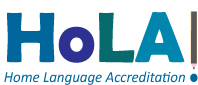 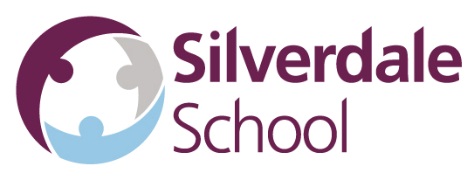 Outstanding Achievement for All
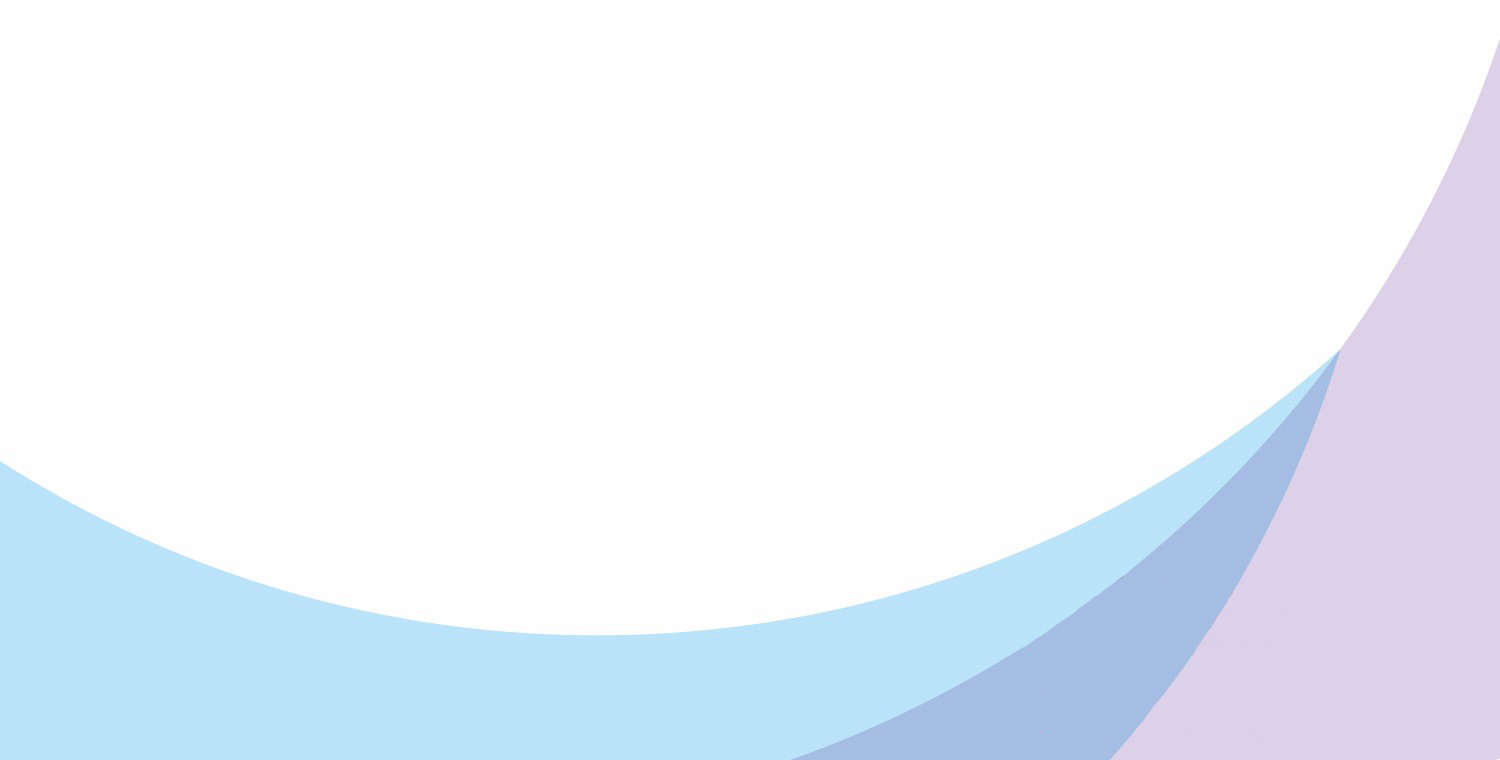 If you are speaking another language at home
Why not take an exam?
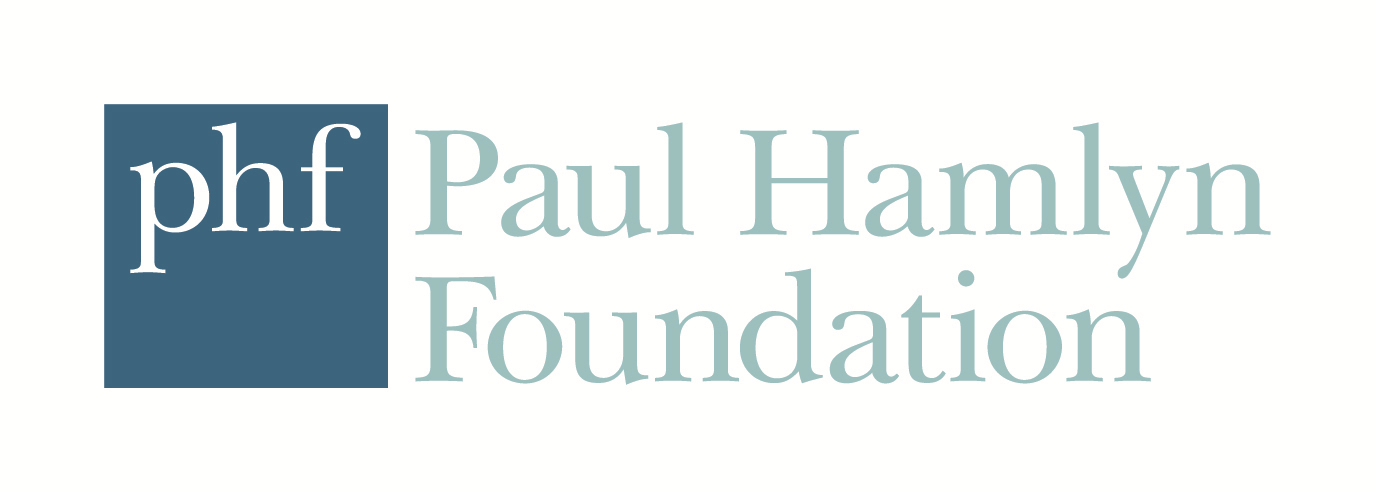 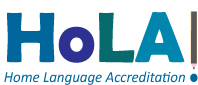 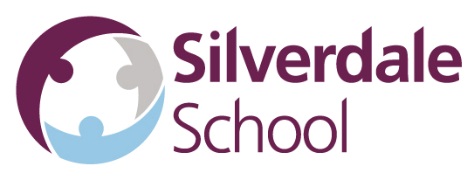 Outstanding Achievement for All
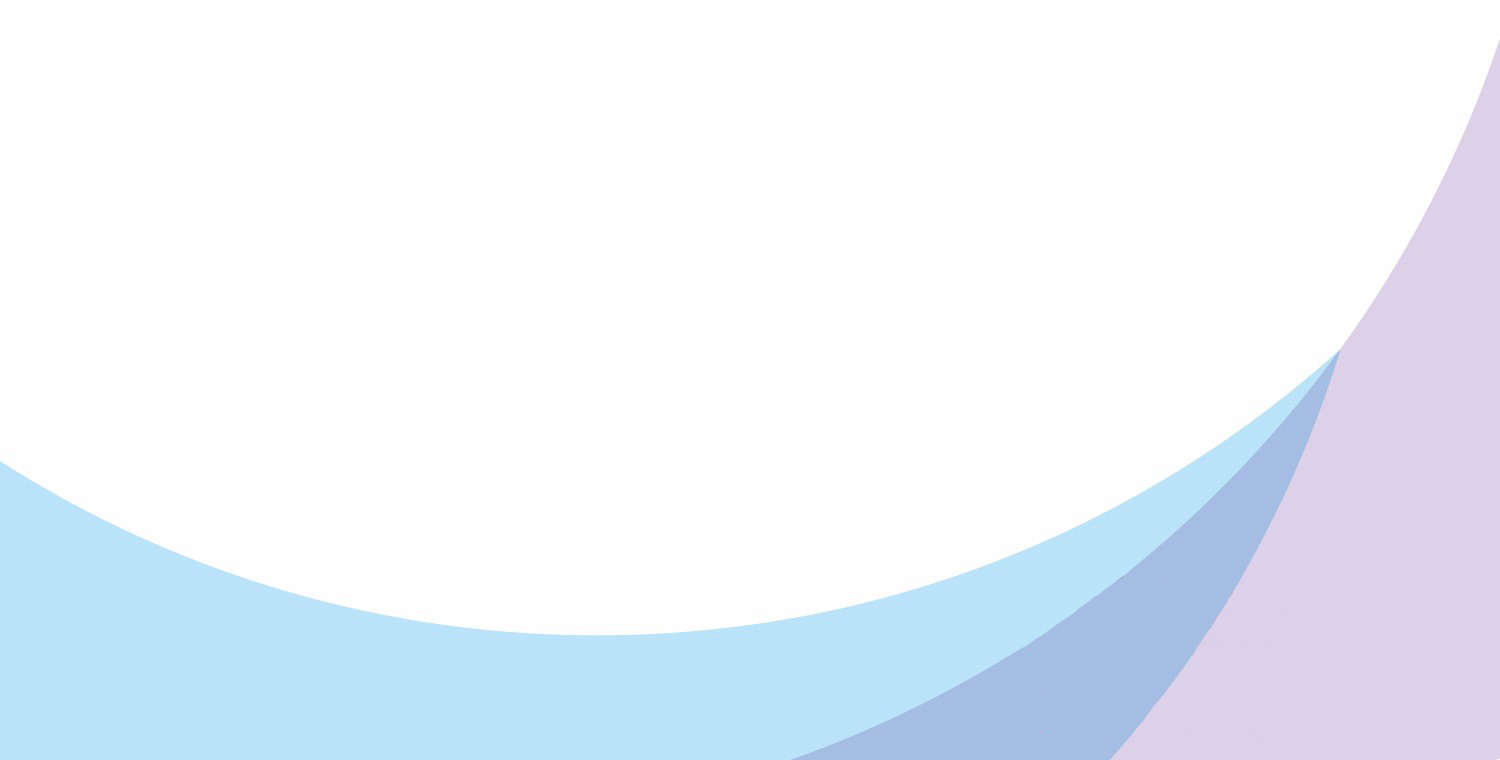 You could take a GCSE or A-level in:
Arabic				Bengali
Biblical or modern Hebrew	Chinese (Mandarin or Cantonese)	
Dutch					Greek			
Gujarati				Italian	 	
Japanese				Persian
Polish					Portuguese		
Punjabi				Russian 
Turkish				Urdu
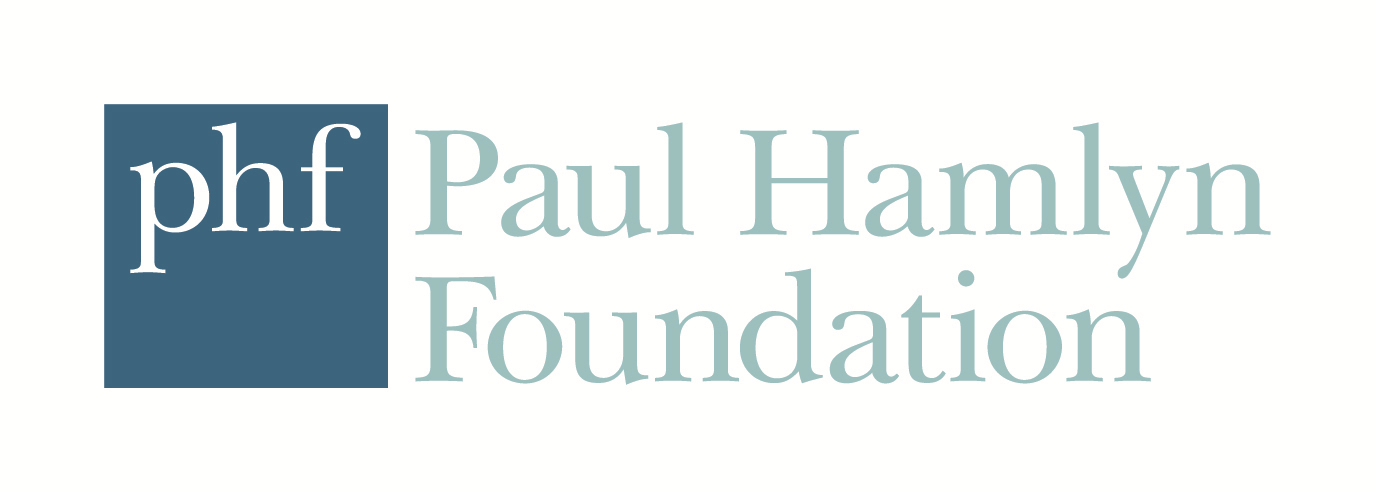 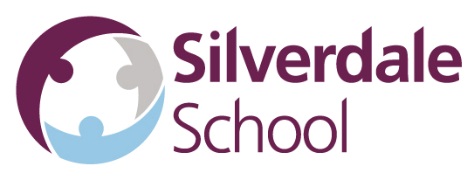 Outstanding Achievement for All
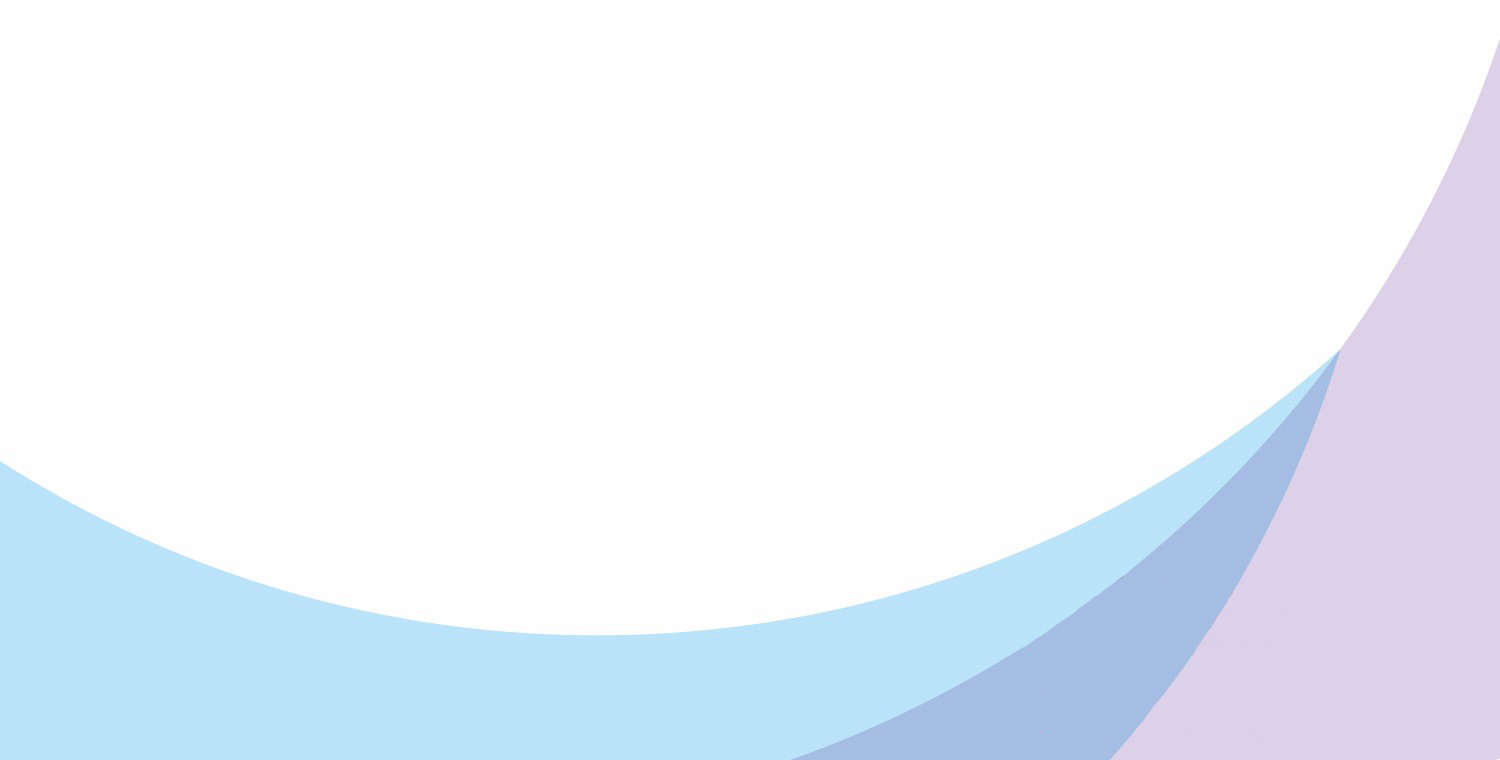 We also run after school classes:
For Mandarin Chinese GCSE and A-level 
see Mrs Handley shandley@silverdaletrust.org

For Urdu – KS3 reading and writing - fortnightly 
                   - KS4 GCSE class - weekly
see Mrs Sredzki-Seamer ksredzki-seamer@silverdaletrust.org

For Arabic  see Mrs Sredzki-Seamer ksredzki-seamer@silverdaletrust.org
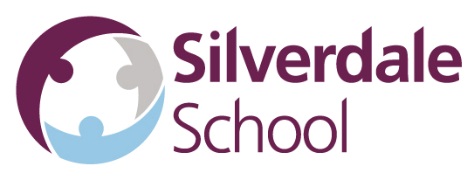 Outstanding Achievement for All
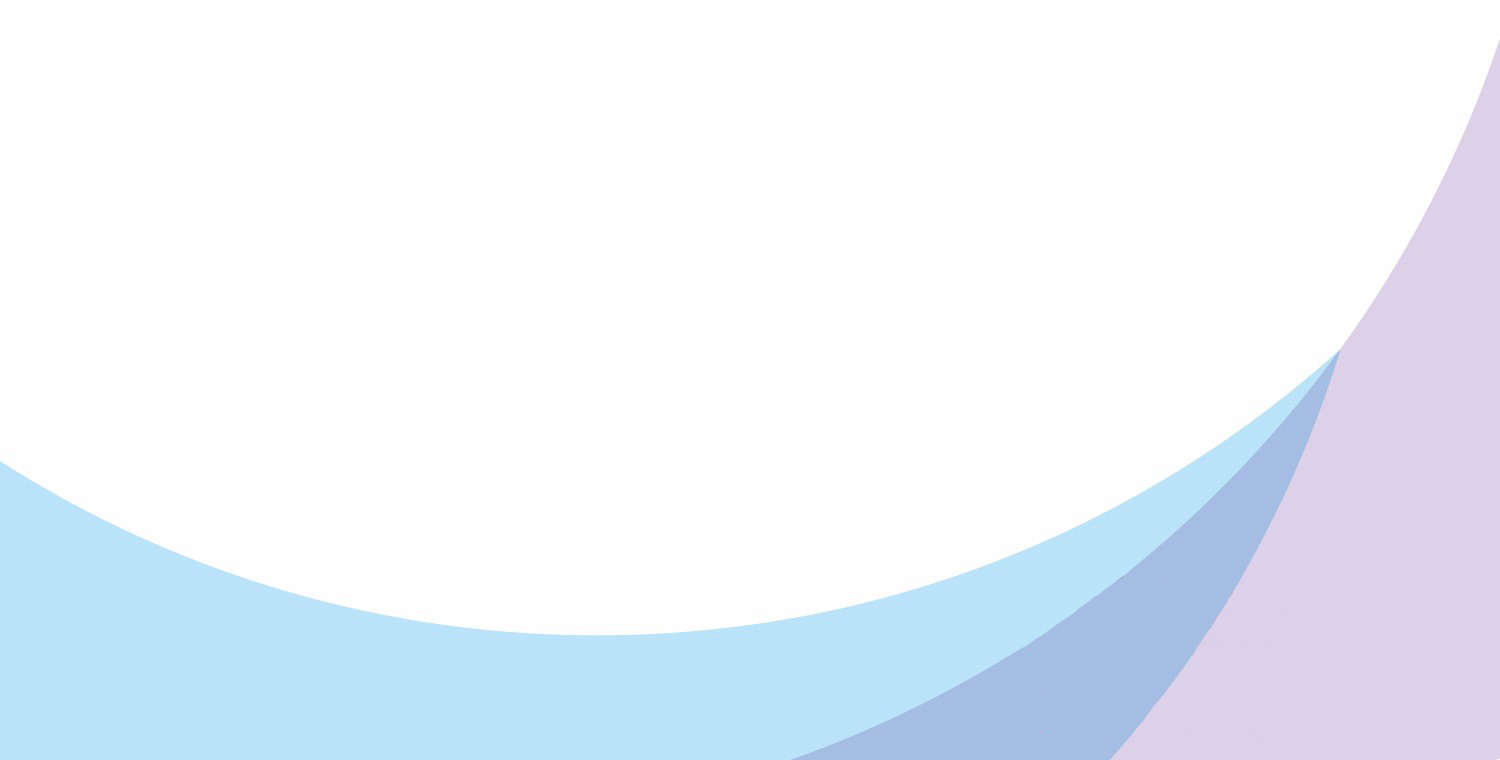 If you would like to be entered for an exam:
Please see Mrs Sredzki-Seamer in the languages department or send an email to
ksredzki-seamer@silverdaletrust.org